Beautiful 
San Rafael
8/13/2012
Item 1
Submitted by Riener Nielsen
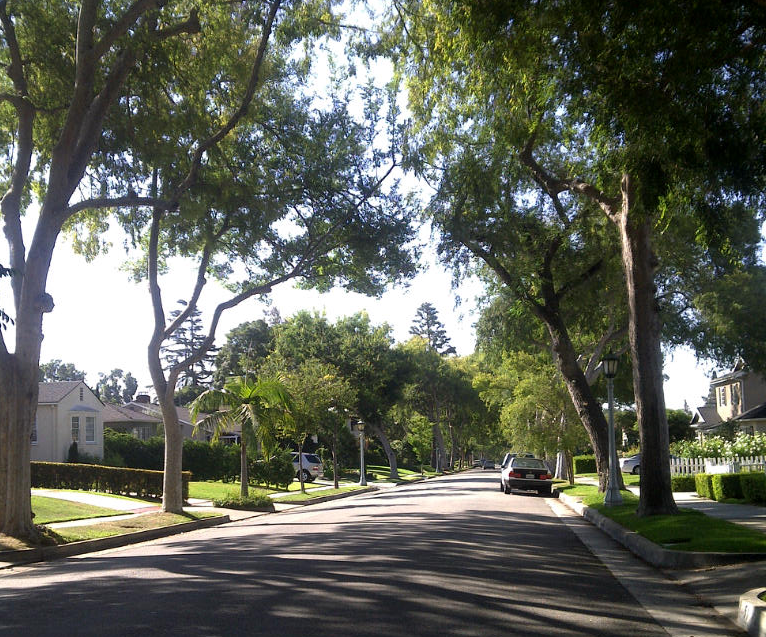 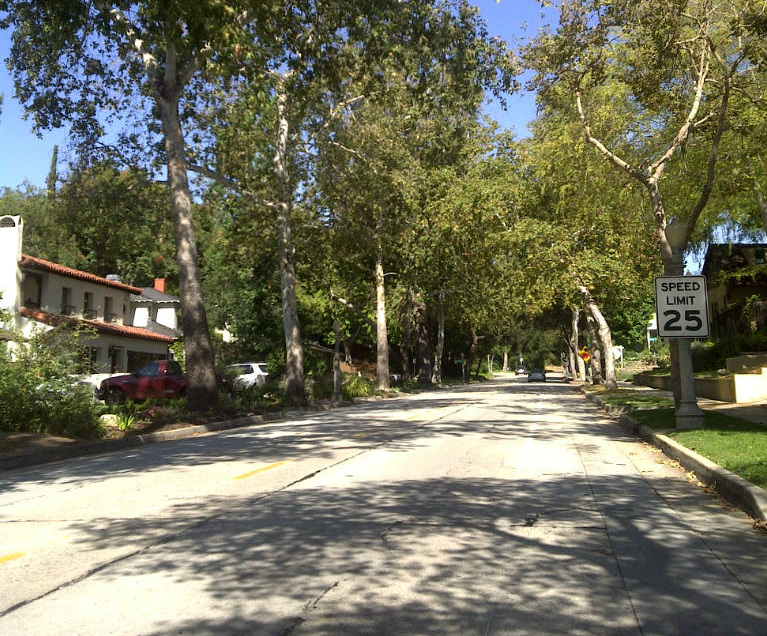 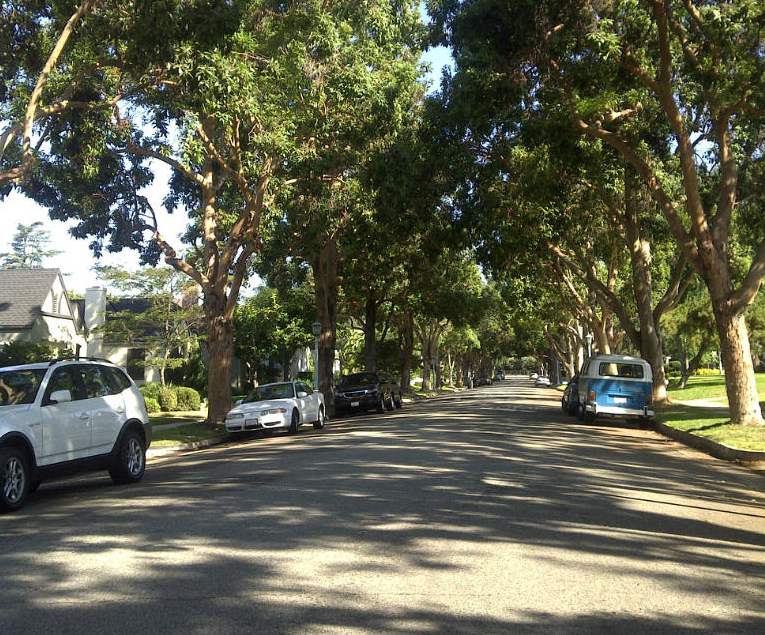 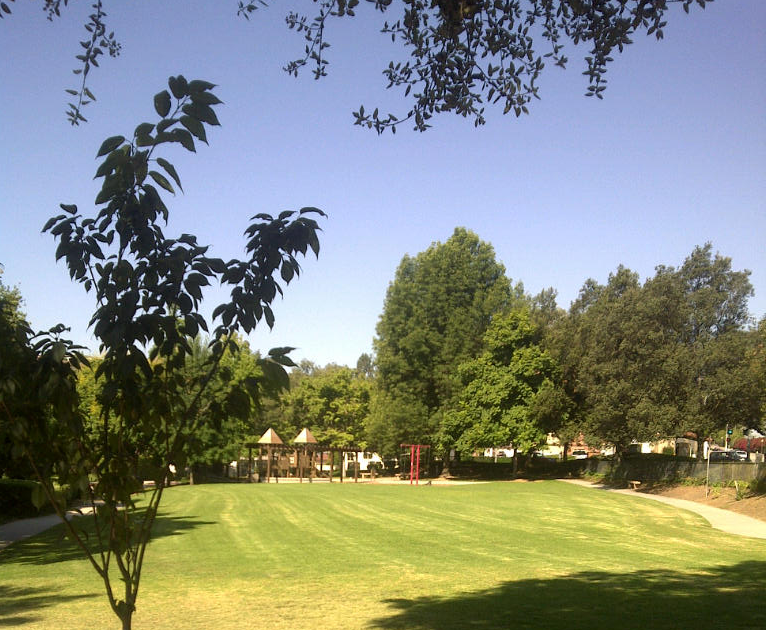 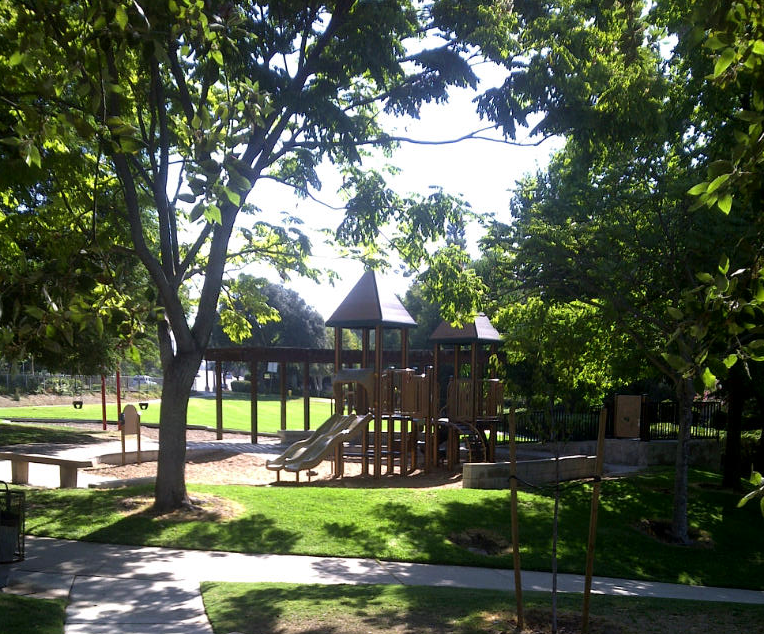 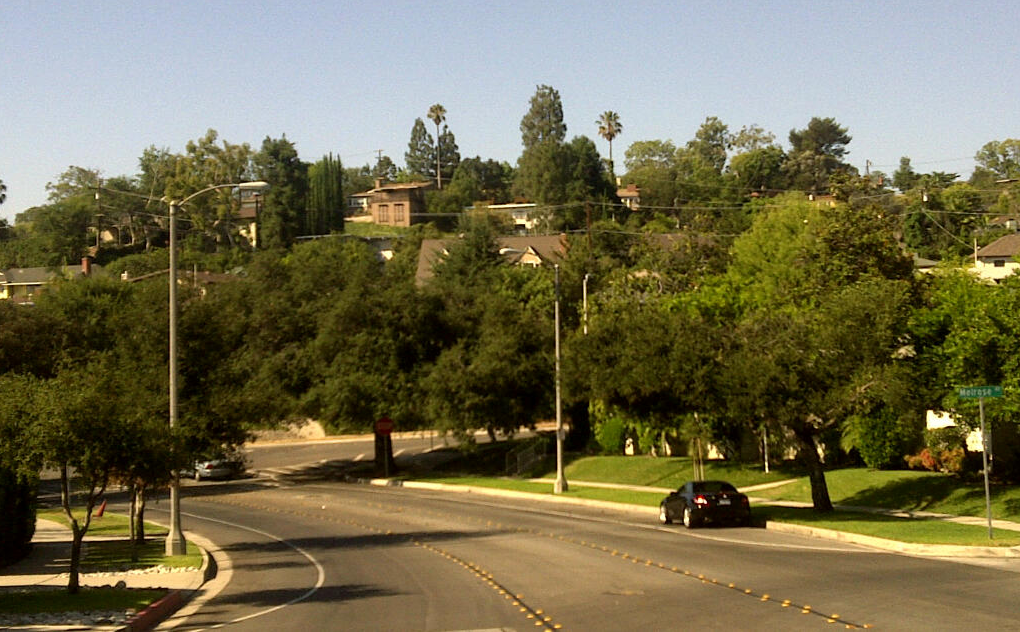 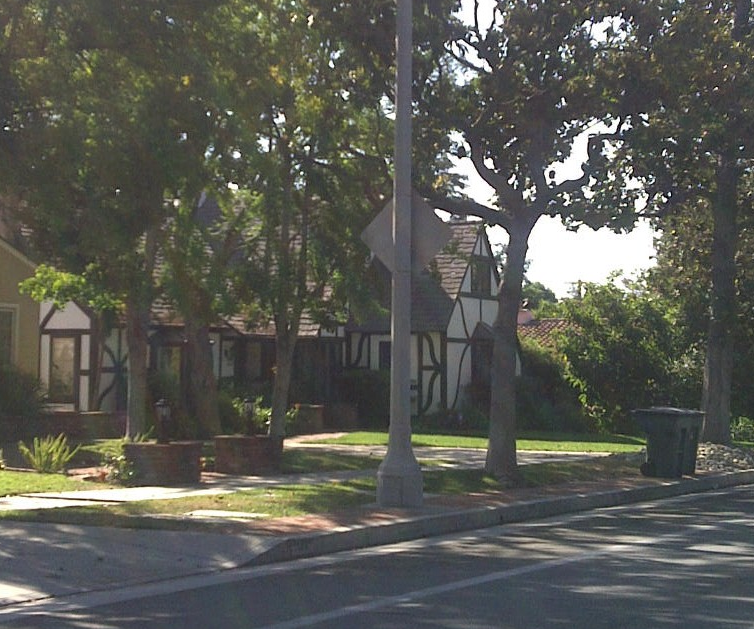 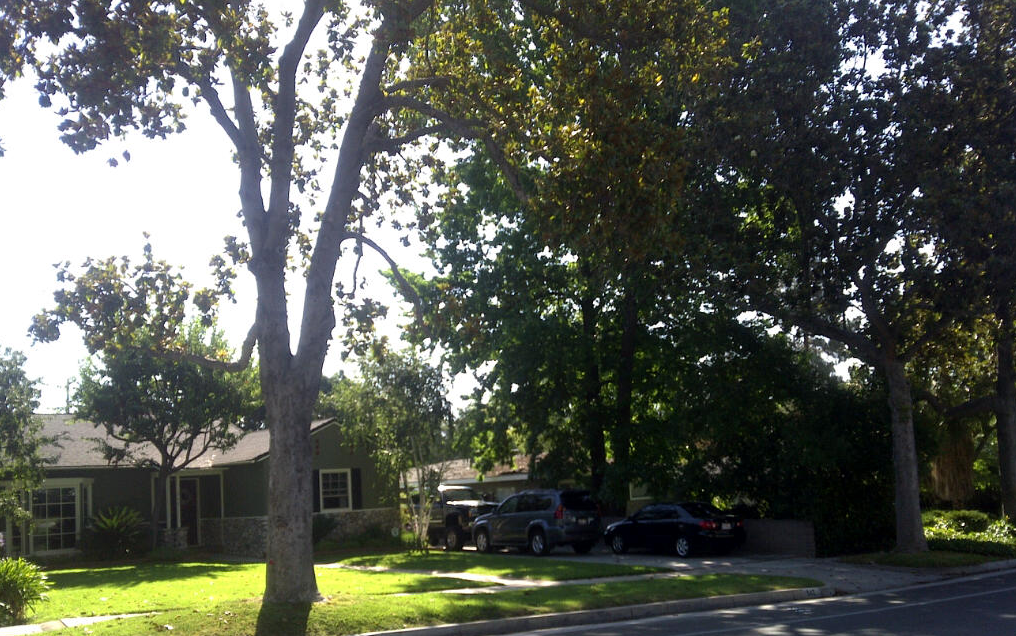 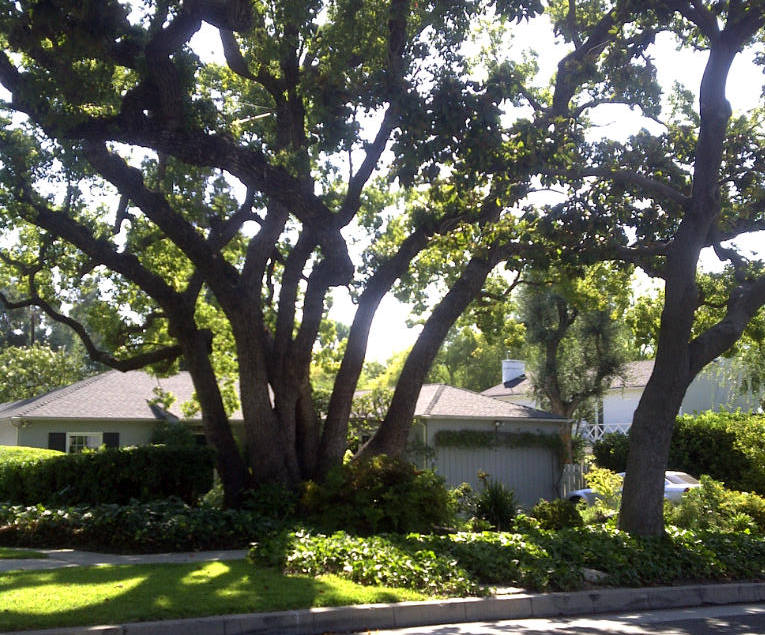 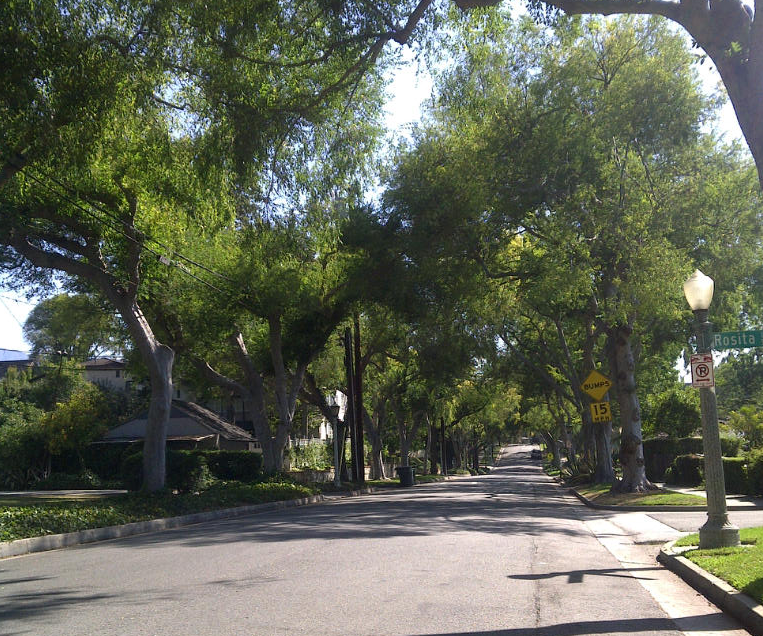 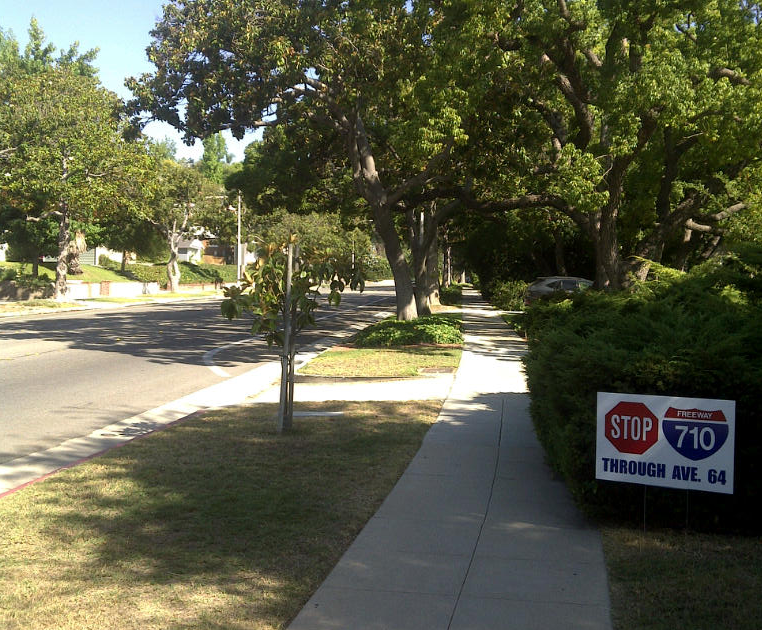 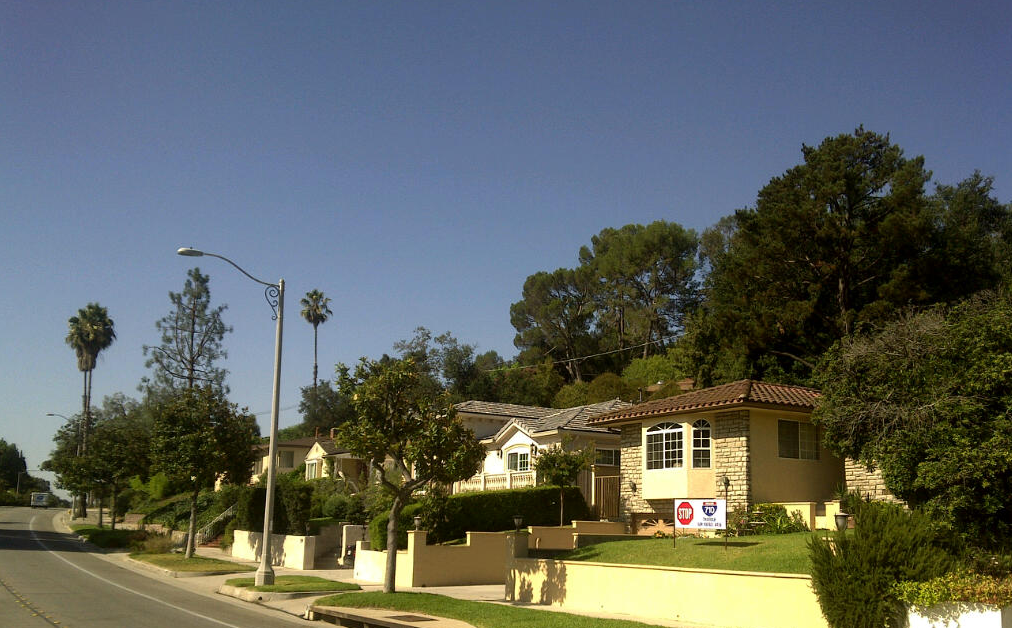 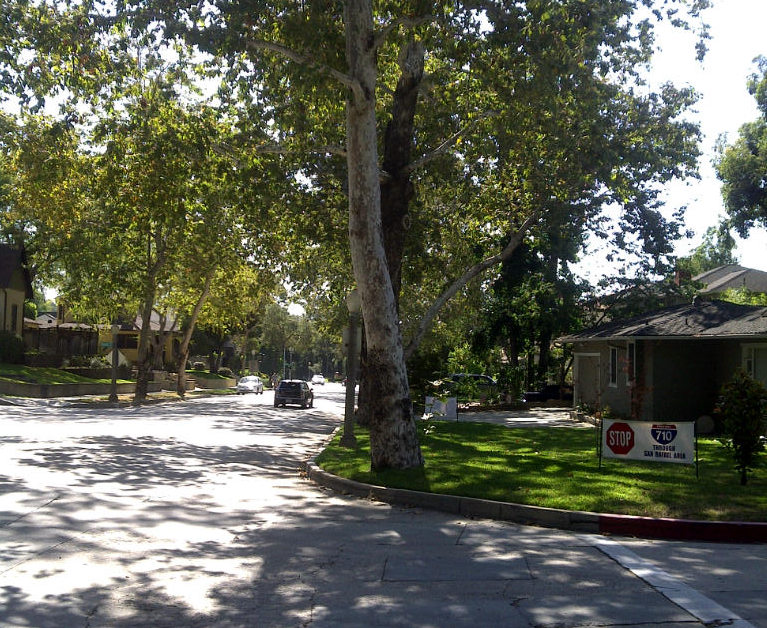 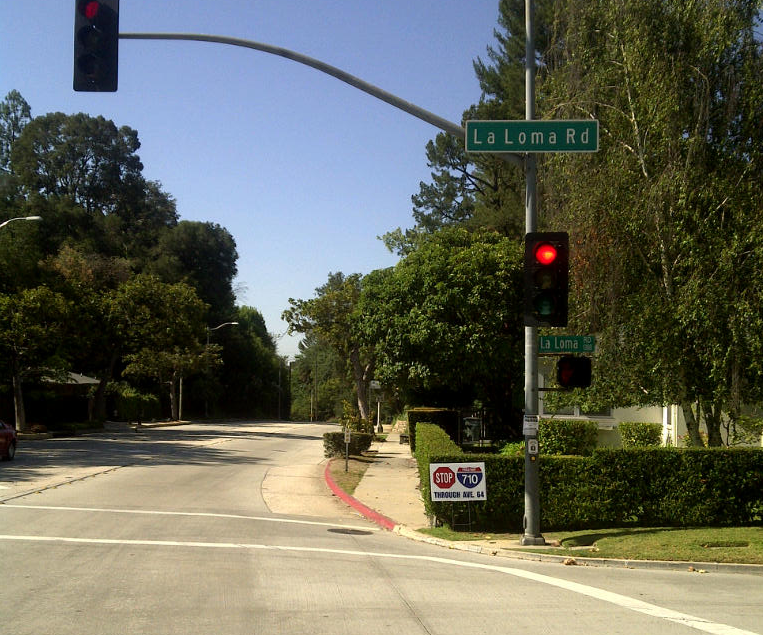 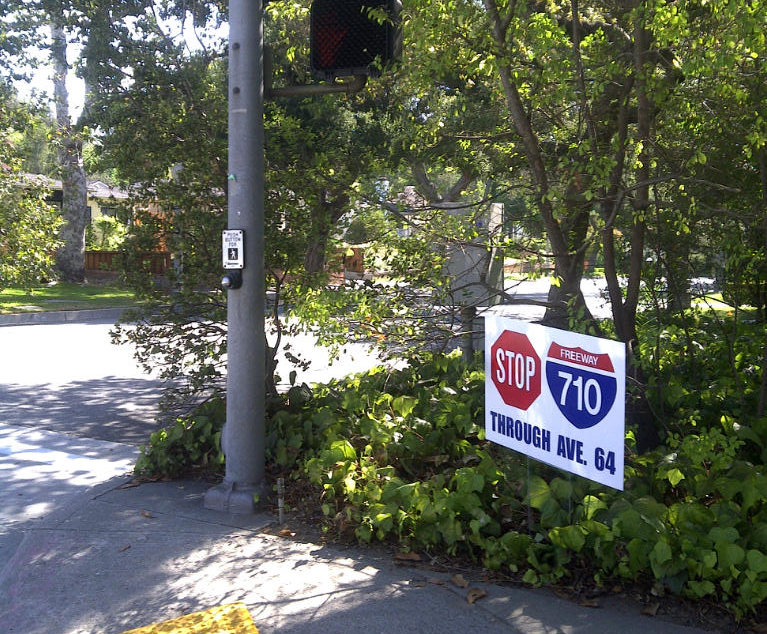 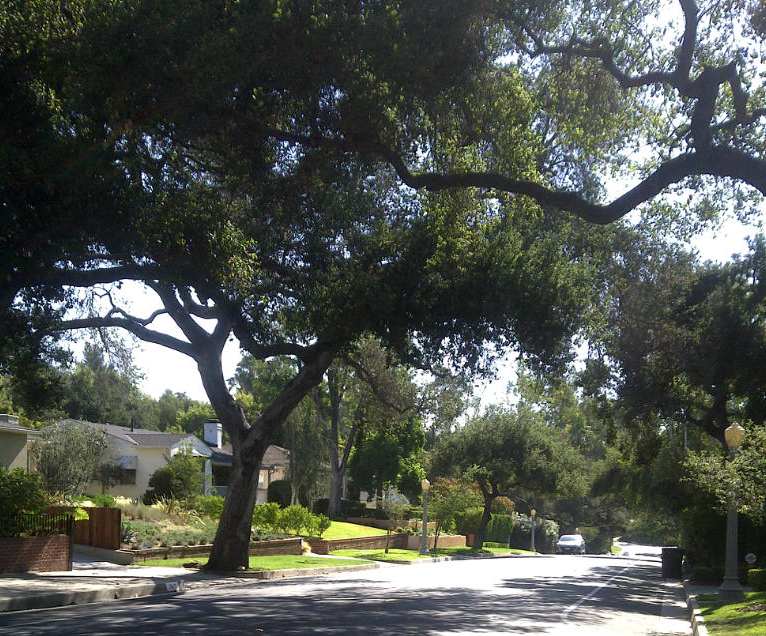 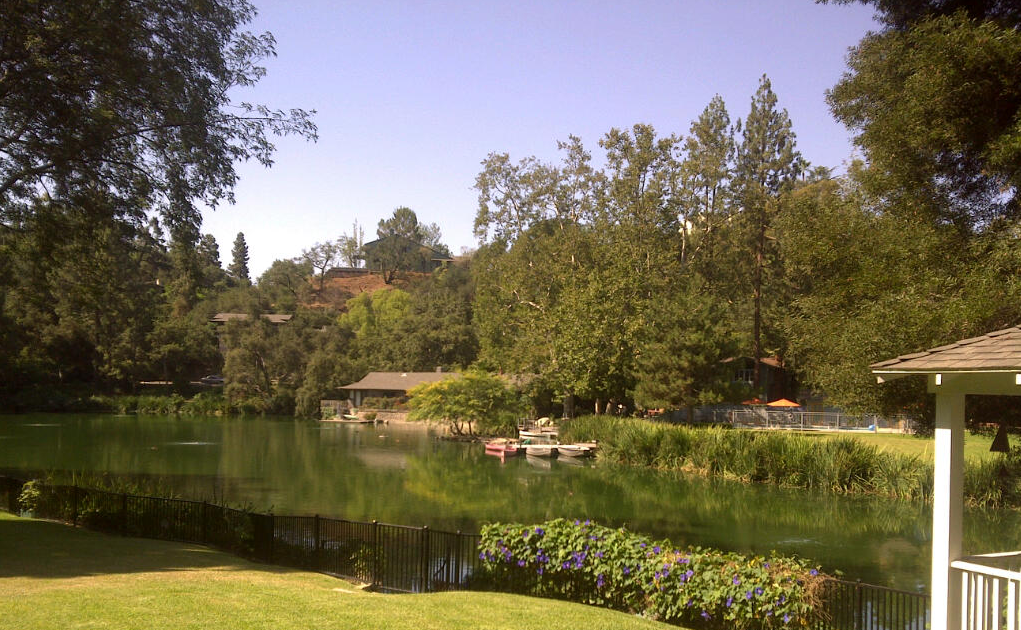 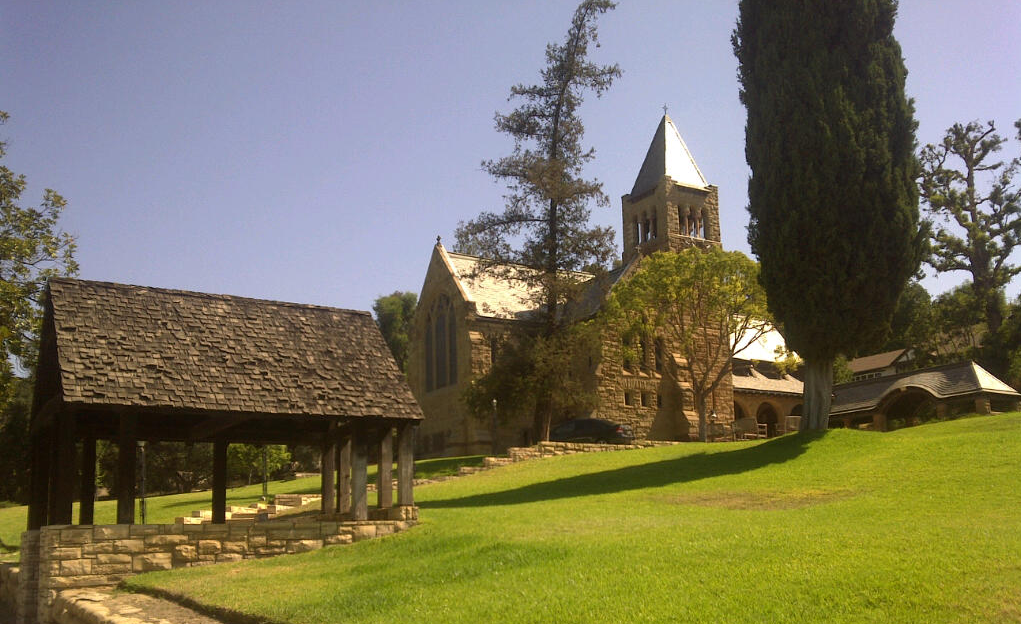